Proposed Updates to Canadian Air-Quality Deterministic Prediction System
Verica Savic-Jovcic, Craig Stroud, Junhua Zhang, Qiong Zheng, Elisa Boutzis, Jack Chen 
Air Quality Research Division, Environment and Climate Change Canada, 
4905 Dufferin Street, Toronto, ON, M3H5T4, Canada
verica.savic-jovcic@ec.gc.ca
 
Sylvain Ménard, Dragana Kornic
National Predictions Development Division, Environment and Climate Change Canada,
2121 route Transcanadienne, Dorval, QC, H9P 1J3, Canada
 
	22nd CMAS, Oct. 16th-18th, 2023, Chapel Hill, NC
outline
Overview of current Canadian Air-Quality Prediction System
Summary of the Proposed Updates to the System
Review of Updates to the Canadian Anthropogenic Emissions  
New Residential Wood Combustion Surrogates
Concluding remarks
Overview of Canadian Air-Quality Deterministic Prediction system
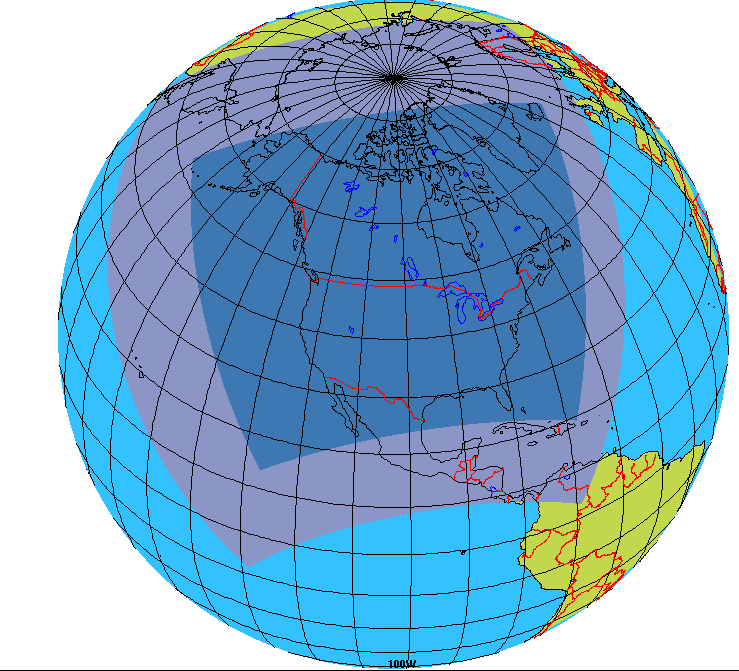 RAQDPS/FireWork Grid
Proposed System Updates
Emissions INVENTORY Updates
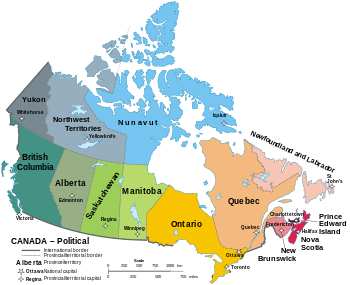 Provinces and territories of Canada - Wikipedia
Emissions Surrogates Updates (Zheng et al., 2023)
Spatial Surrogates Play an Important Role in Processing of Canadian Area Emissions
Based on 2012 Natural Resources Canada survey for “Residential Fuelwood Combustion in Canada” and other created 3 equipment-specific surrogates for Residential Wood Combustion:
Fireplace, 
Stove and 
Furnace

Based on Microsoft Canadian Building Footprints Dataset, OpenStreetMap land-use data, Google Maps and other, updated surrogates for sources related to Restaurants, Hardware and Paint Stores, Dry Cleaners, Gas Stations, Foundries, Domestic Landfills, Grain Elevators, Ready Mix Concrete Suppliers, and Golf Course Fields
Based on 2015 agriculture fertilizer NH3 annual emissions inventory (on the level of Soil Landscape of Canada (SLC) polygons) and 2015 Annual Crop Inventory (30 m resolution) created surrogates for sources related to Off-road Agriculture Vehicle Usage and Pesticide Application
Emissions Updates to winter PM2.5
Jan PM2.5 Emissions at 16Z
Inventory Update
Total Emissions Updates
Surrogate Updates
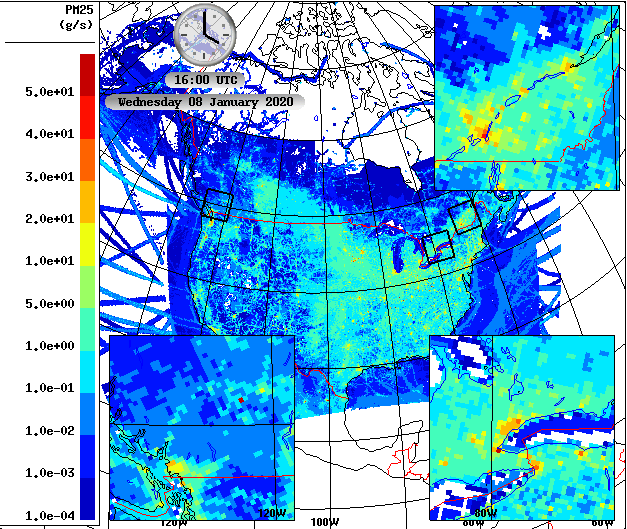 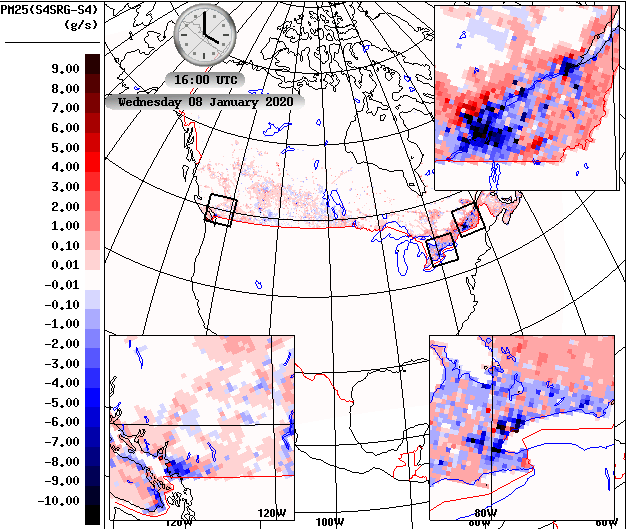 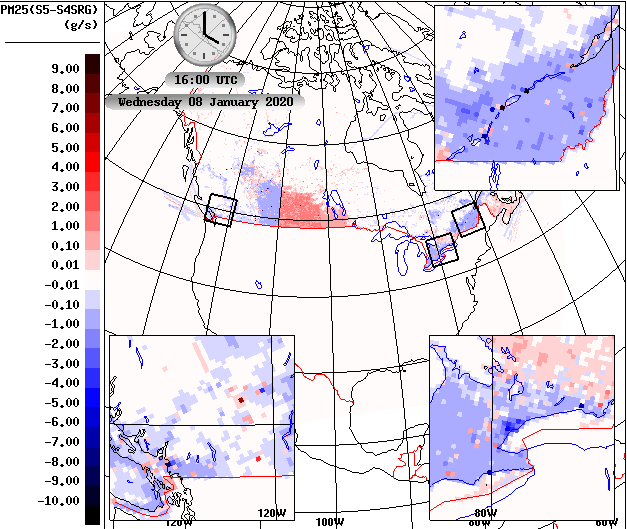 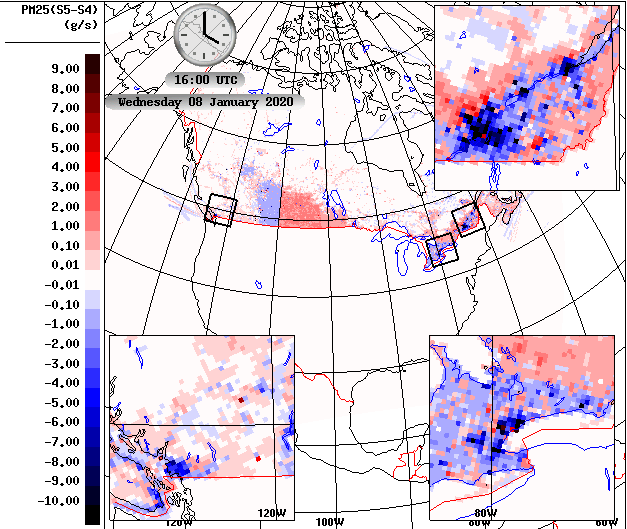 New surrogates allocate a large amount of PM2.5 emissions, particularly PM2.5 emissions from residential wood combustion,  from cities to rural areas, which significantly improves positive PM2.5 bias for large cities. 
Update in inventory varies by province: Decrease for BC, AB, ON, and QC, and increase for SK and MB.
Emissions Updates to summer PM2.5
July PM2.5 Emissions at 16Z
Inventory Update
Total Emissions Updates
Surrogate Updates
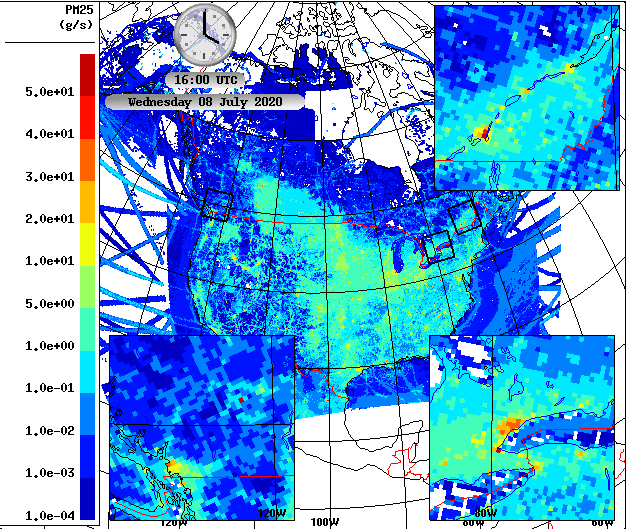 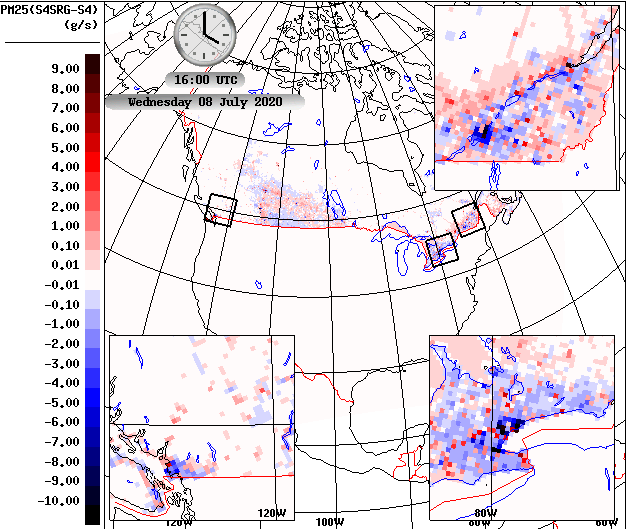 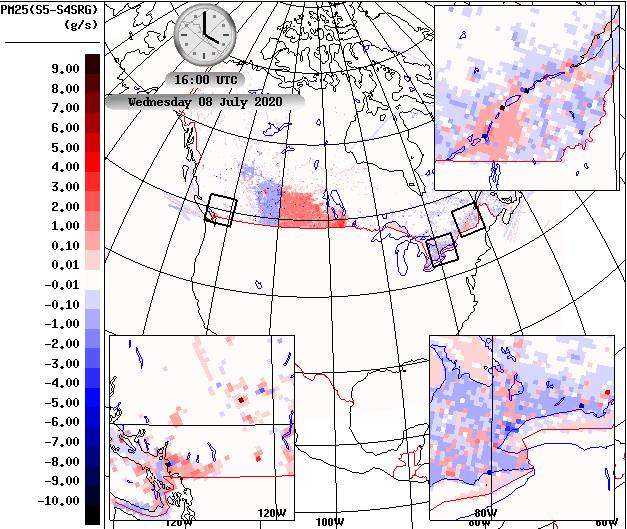 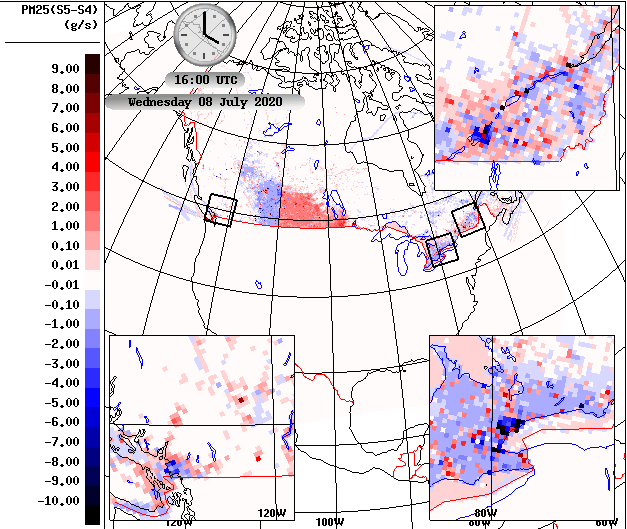 New surrogates allocate summertime PM2.5 emissions also from cities to rural areas, but not as much as wintertime.
Update in inventory varies by province: Decrease for BC, AB, ON, and QC, and increase for SK and MB.
Impact of Emissions Update on wintertime PM2.5 Concentration
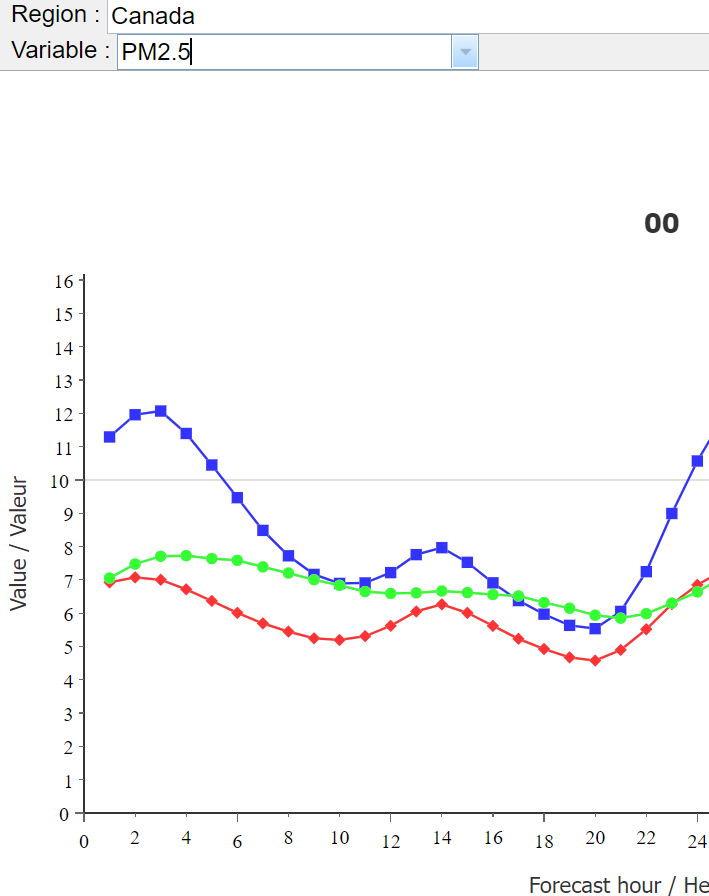 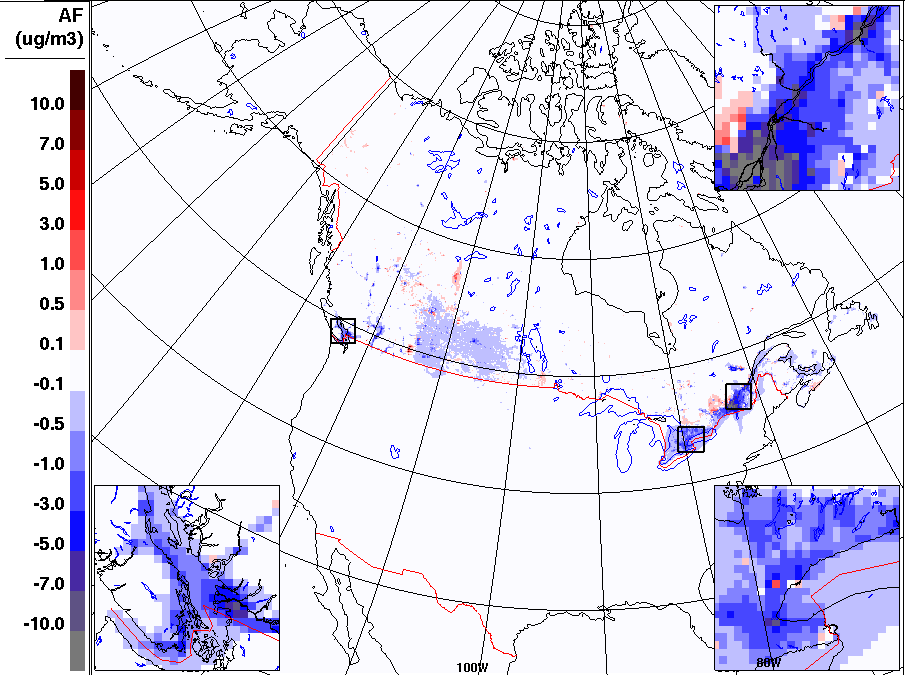 Canada-Wide PM2.5
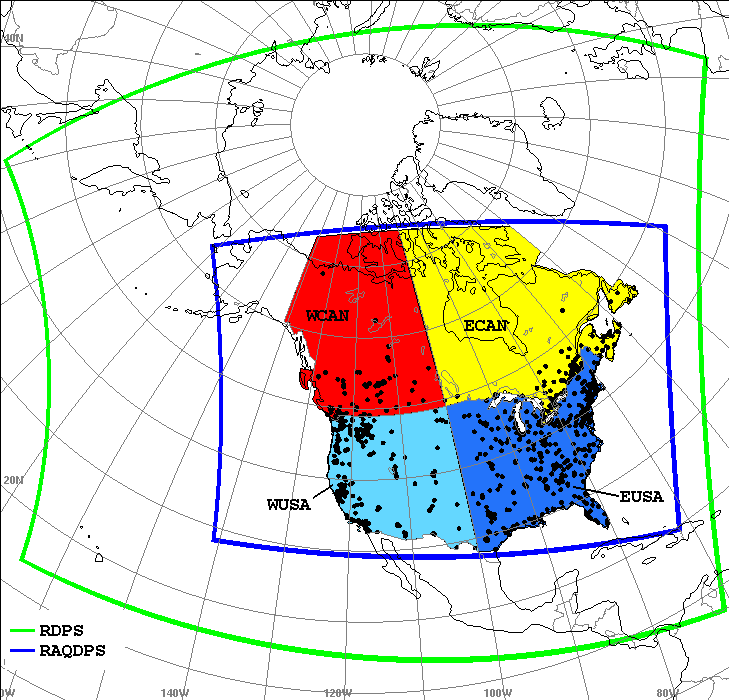 Decreases largest over cities
Increase in some of rural areas
Impact larger at night helping to flatten the diurnal profile
Boxes show absolute change in the hourly bias and how that change relates to the observed daily mean
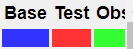 -1.6 (-27%)
Forecast hour / Heure de prévision
-3.1 (-41%)
-0.007 (0%)
-0.019 (0%)
Impact of Emissions Update on summertime PM2.5 Concentration
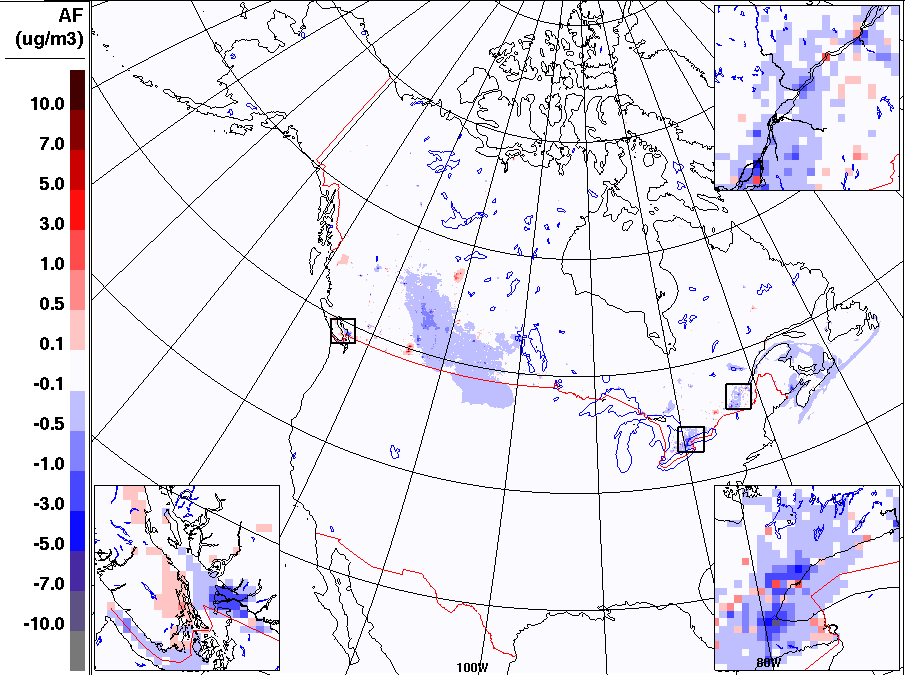 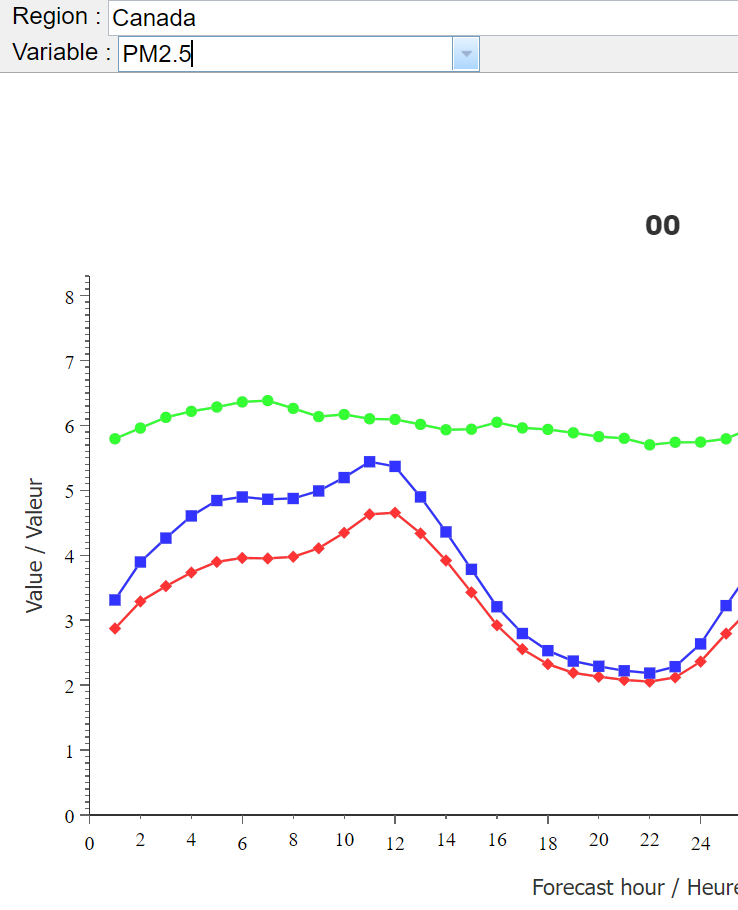 Canada-Wide PM2.5
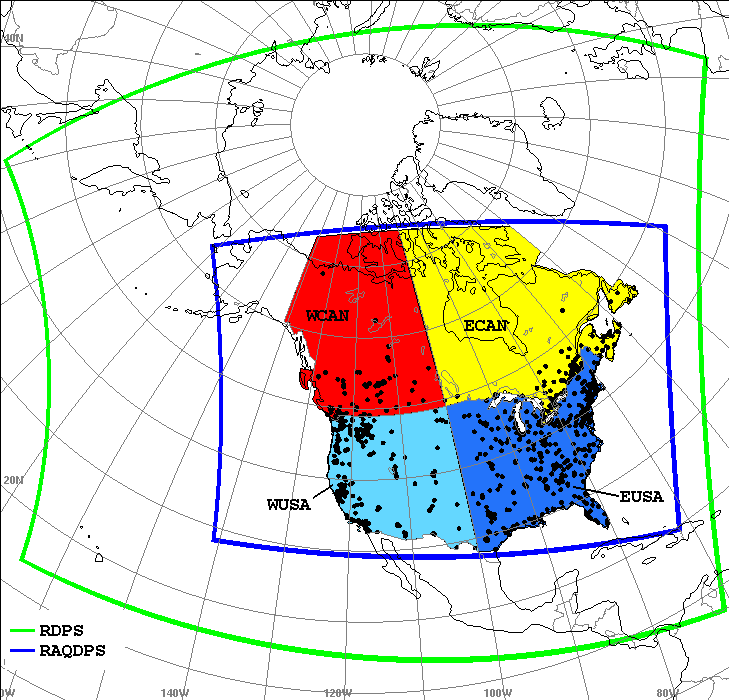 Decreases over Prairies and over Canadian cities
Small increases over Oil Sands and parts of BC
Less pronounced improvements in the diurnal cycle
Boxes show absolute change in the hourly bias and how that change relates to the observed daily mean
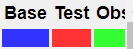 -0.25 (-5%)
Forecast hour / Heure de prévision
-0.41 (-12%)
-0.006 (0%)
-0.025 (0%)
Residential Wood Combustion (RWC)
Vancouver PM2.5 Concentrations (ug m-3), Jan-Feb 2014: Observed, Forecast, and Adjusted (UMOS-AQ/MIST)
RWC is a very important source of PM2.5 emissions in Canada; Nationally, it accounts for 37% of 2021 non-dust PM2.5 emissions
RAQDPS overpredictions of wintertime PM2.5 concentrations for some cities (e.g., Moran et al. 2015) are largely caused by RWC emissions being over-allocated to urban areas
A decade-old problem despite several attempts to improve the spatial surrogates for RWC emissions (e.g., Zheng et al., 2015; Samaali et al., 2018)
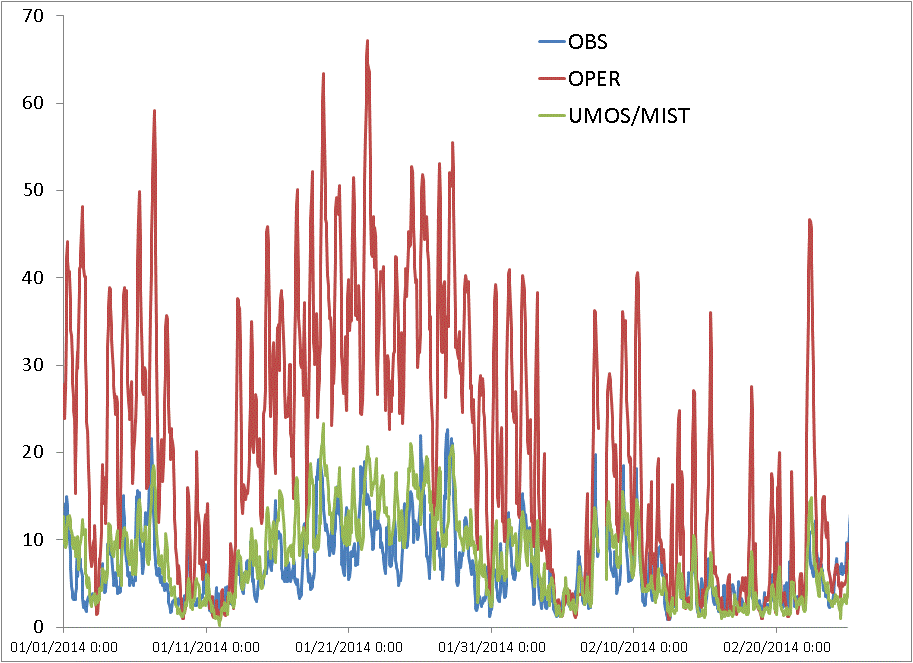 3 new spatial surrogates for RWC
Considerations when creating new RWC surrogates:
Survey on Residential Fuelwood Burning Activities in Canada
Household Climate Zone defined by Heating Degree Days 
Household proximity to the forest
Building type of the urban household
survey on residential fuelwood burning activities in Canada: Overview
RWC spatial surrogate is based on three surveys of Canadian residential fuelwood burning activities at provincial level from1997, 2006, and 2012
Last survey provided many useful pieces of information, such as:
Classification of households based on the type of fuelwood-burning equipment (fireplace, stove, and furnace)
Specific descriptions of rural and urban wood-burning activities in terms of:
Number of Canadian households burning fuelwood and the quantity of fuelwood burned in the households
Quantities of wood burned in each of the various types of wood-burning equipment in the communities within each province
Differences in wood burning behavior between rural and urban households
Construction of RWC spatial surrogatesDetermination of Urban, Suburban, and Rural Areas (1)
Urban, suburban, and rural areas around a few main cities in Canada
Red 
Urban area within POPCTR

Purple 
Urban area outside POPCTR

 Green
Suburban area outside POPCTR

 Blue
Rural area
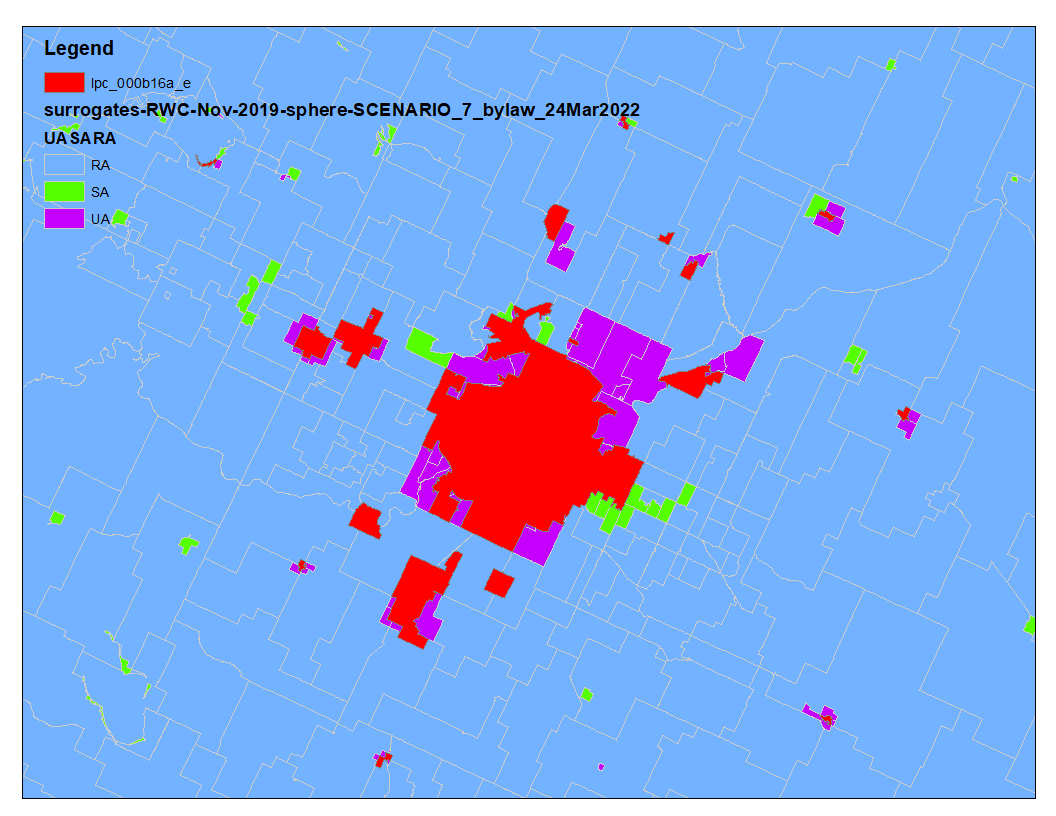 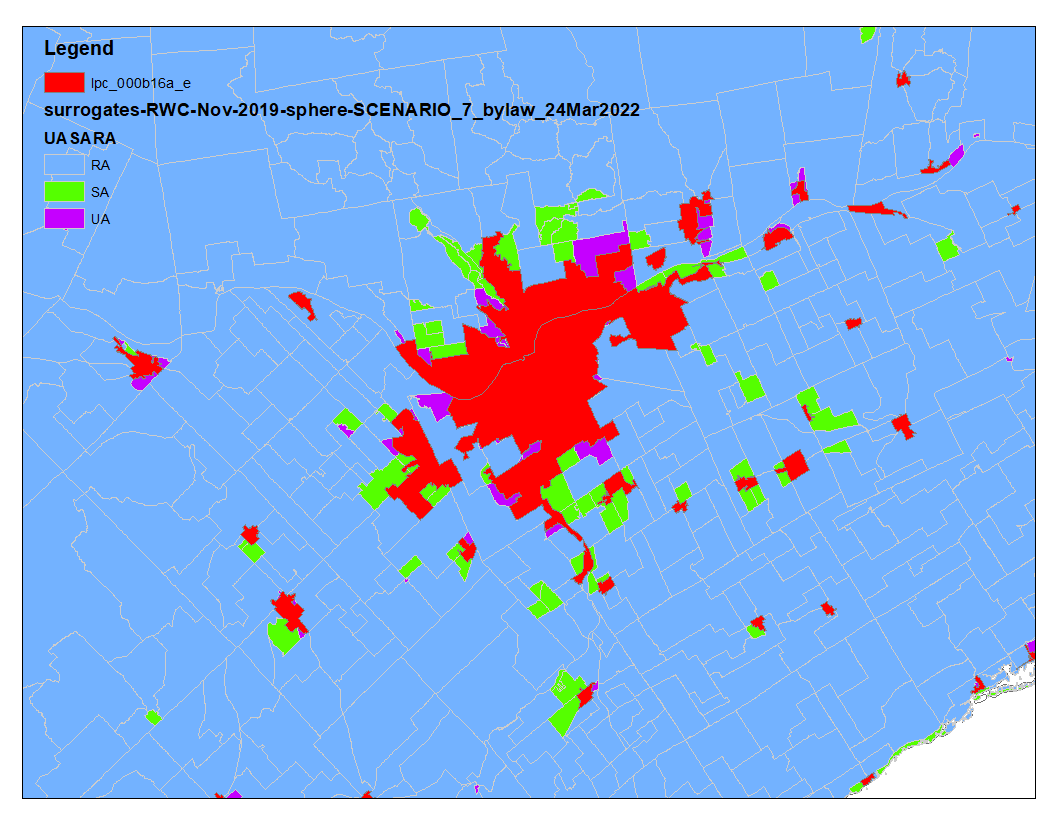 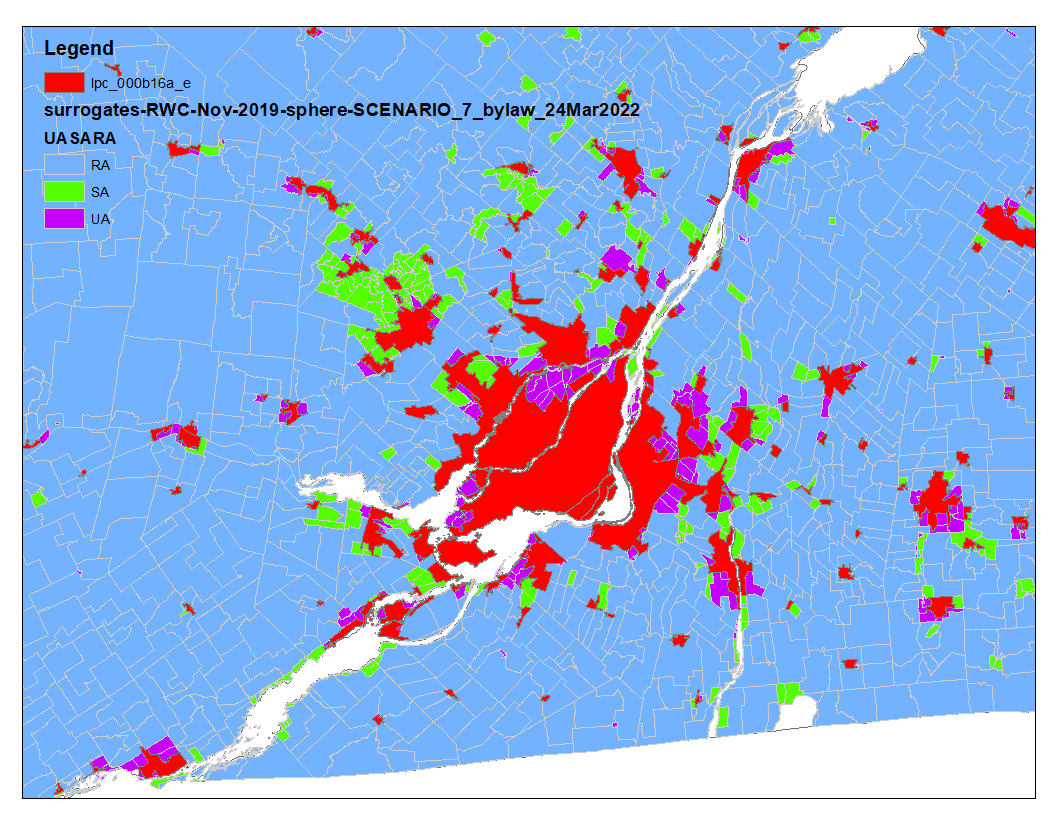 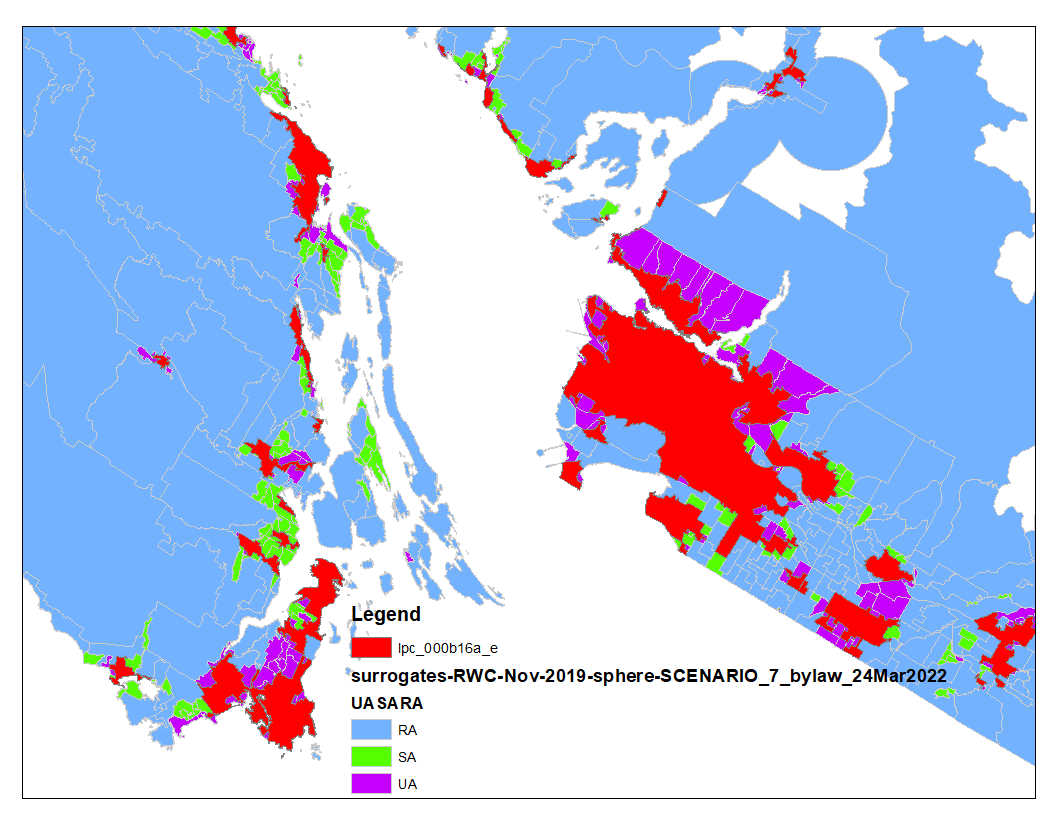 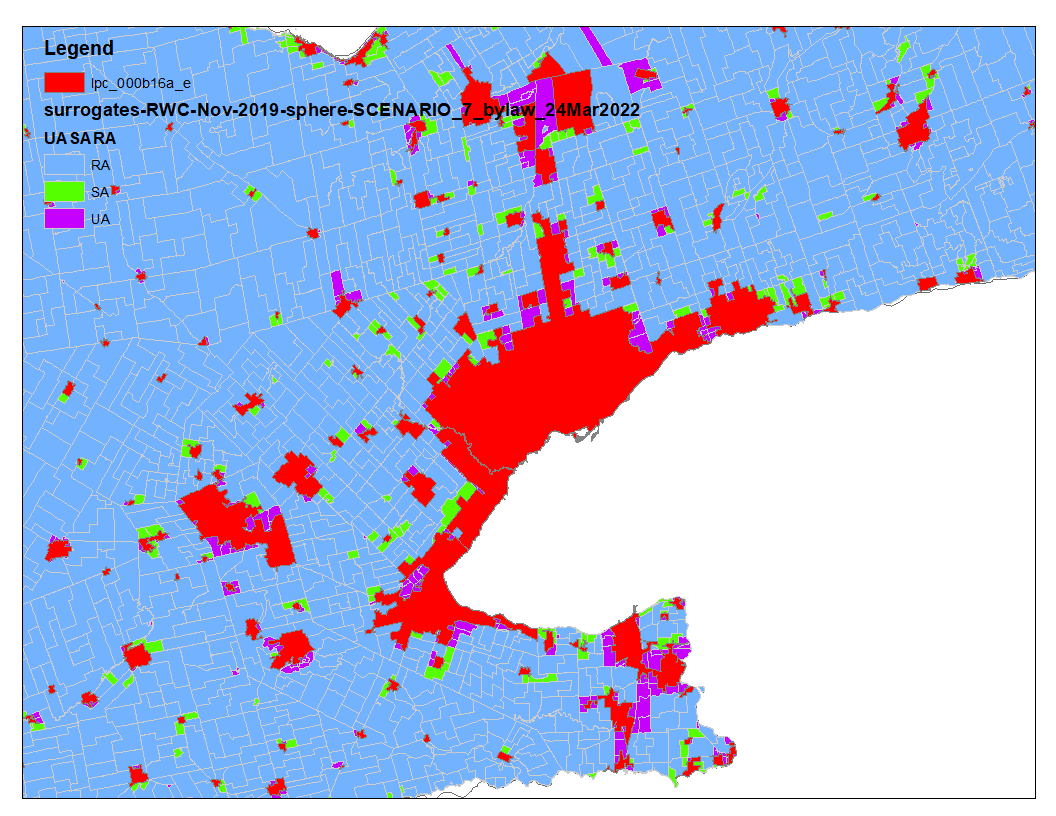 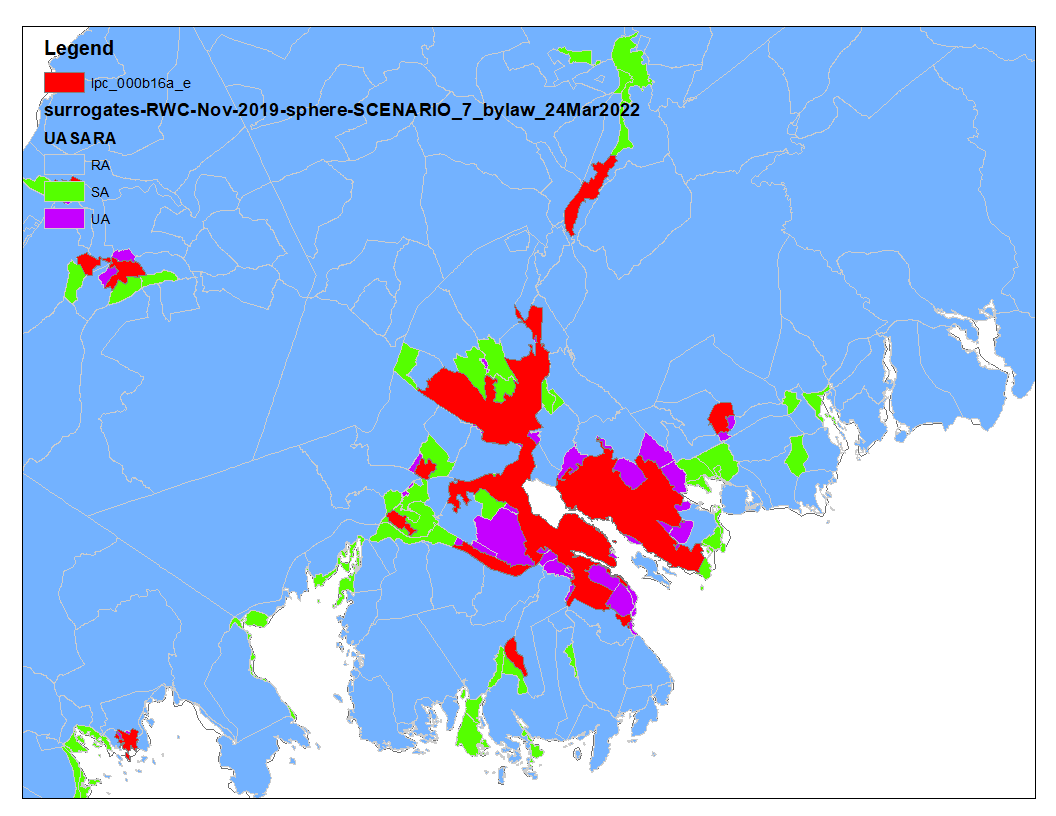 Dissemination Area (DA) is the smallest standard geographic area for which all census data are disseminated, targeted from 400 to 700 persons (can be much higher or lower for some Das)
Construction of RWC spatial surrogatesDetermination of Urban, Suburban, and Rural Areas (2)
Urban, suburban, and rural areas are defined by household density within the census Dissemination Areas (DAs) and Population Centres (POPCTRs) 
A DA is the smallest standard geographic area for which all census data are disseminated, targeted from 400 to 700 persons (can be much higher or lower for some DAs)
A POPCTR has a population of at least 1,000 and a population density of 400 persons or more per square kilometre, DAs within a POPCTR considered as urban area
DAs outside the POPCTRs are grouped into three areas:
Urban areas: house densities above 150 house/km2
Suburban areas: house densities between 30 and 150 house/km2, treated as 50% urban and 50% rural
Rural areas: house densities below 30 house/km2
Construction of RWC spatial surrogatesConsideration for Rural Communities in the Remote Areas
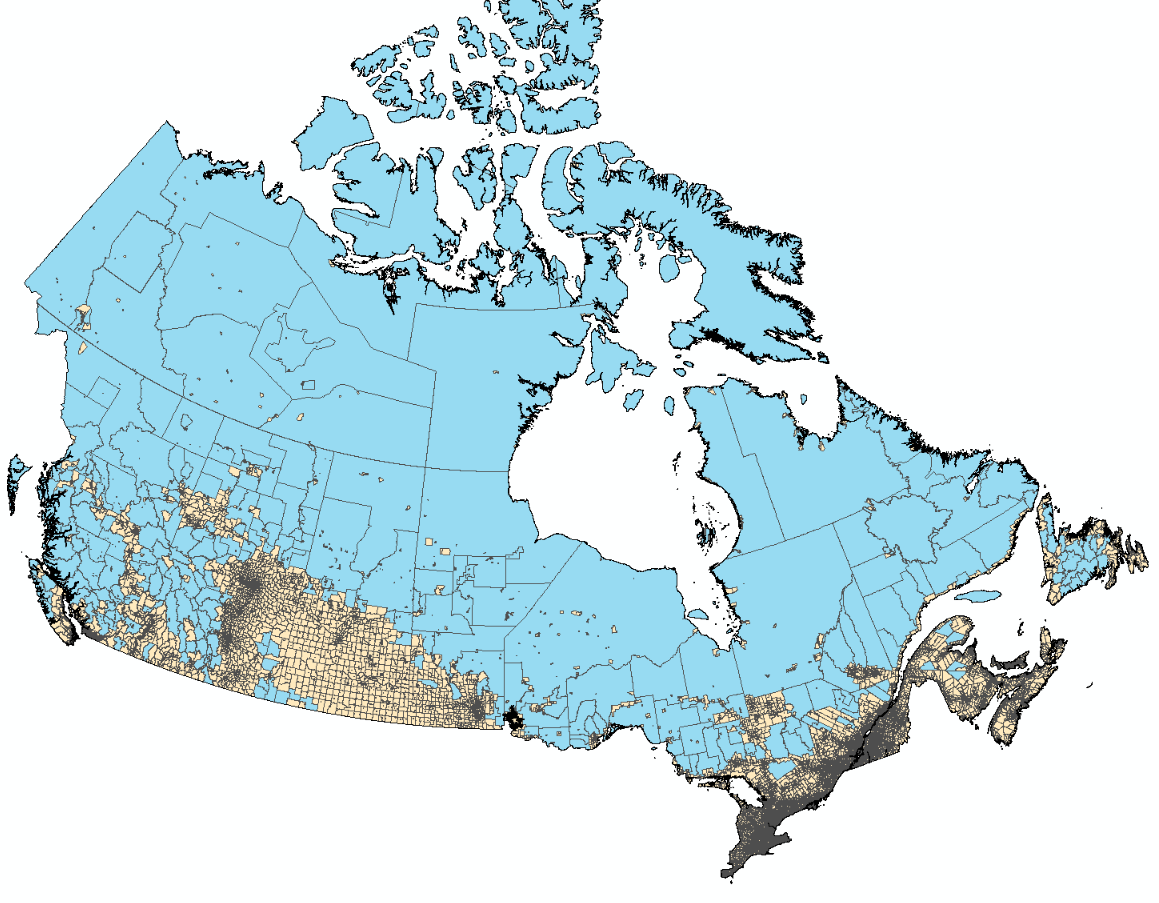 DAs are small in populated areas, but very large in the remote areas with isolated small local communities

For large remote DAs, RWC emissions were allocated to the villages/hamlets with a 10km buffer
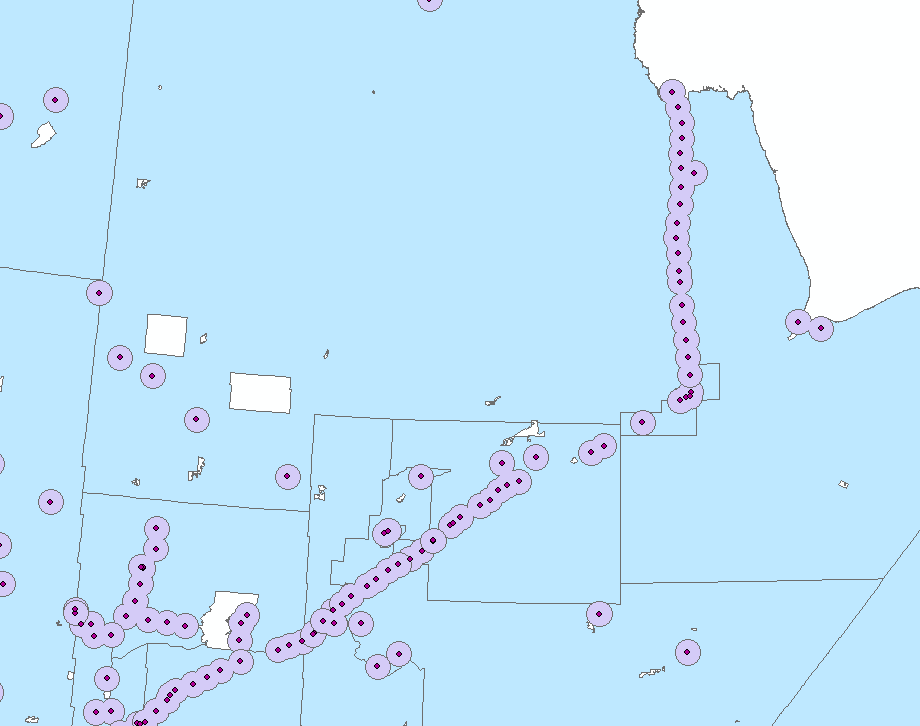 Construction of RWC spatial surrogatesConsideration of Climate Zone Based on Heating Degree Day
Heating Degree Day (HDD) is a measurement designed to quantify the demand for energy needed to heat a building: number of degrees that a day's average temperature is below 65o Fahrenheit (18o Celsius)
Temperature-dependent factors (TF) applied based on average of annual sum of Daily Heating Degree Days (DHDD) over 1981-2010 for 7 climate zones
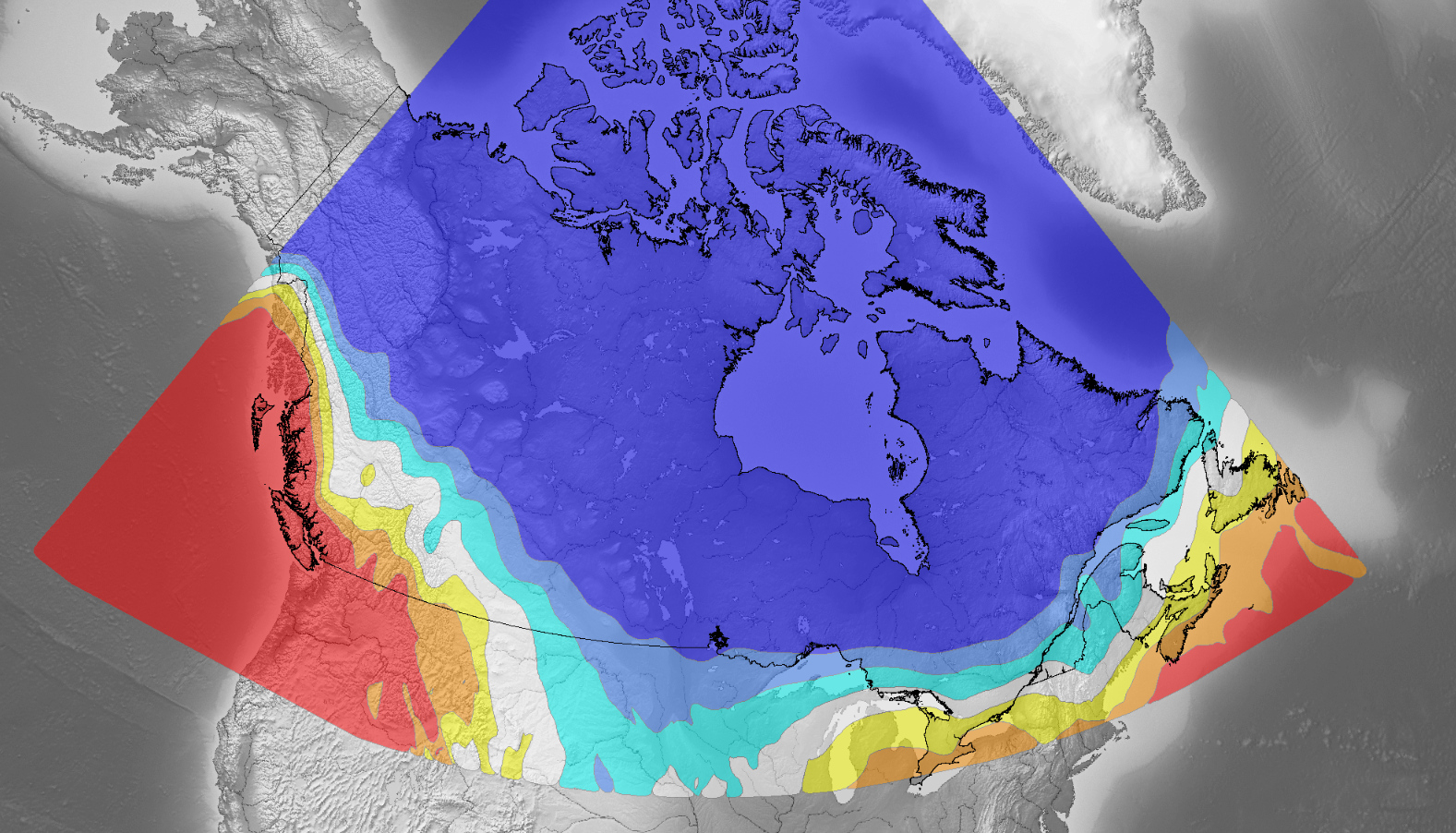 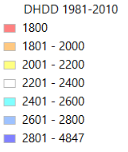 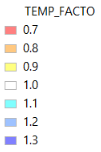 Zone 1: 
if DHDD ≤ 1800 then TF = 0.7 or -30%  
Zone 2: 
if 1800 < DHDD ≤ 2000 then TF = 0.8 or -20% 
Zone 3:
if 2000 < DHDD ≤ 2200 then TF = 0.9 or -10% 
Zone 4:
if 2200 < DHDD ≤ 2400 then TF = 1 or 0%
Zone 5:
if 2400 < DHDD ≤ 2600 then TF = 1.1 or +10% 
Zone 6:
if 2600 < DHDD ≤ 2800 then TF = 1.2 or +20% 
Zone 7:
if 2800 < DHDD ≤ 4850 then TF = 1.3 or +30%
+30%
-30%
-20%
No 
change
+20%
-10%
+10%
Construction of RWC spatial surrogatesReadiness for Accessing Fuelwoods
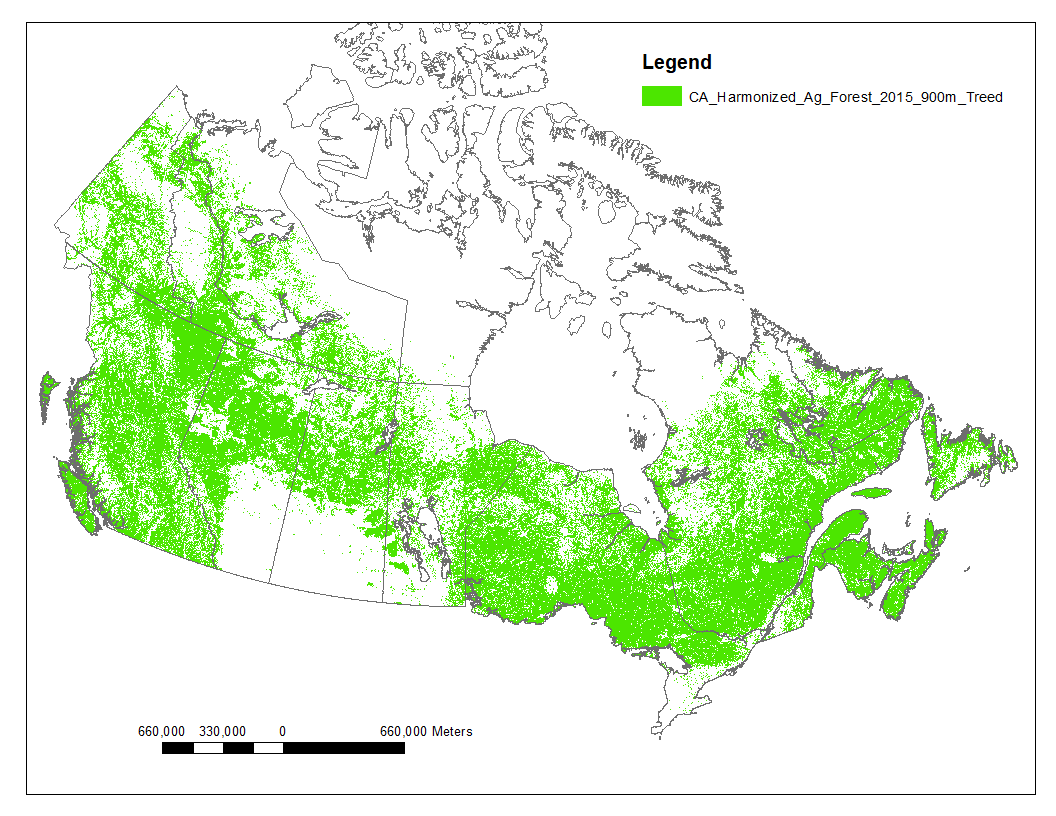 Households located within or close to forests are more likely to burn wood than households located in prairie or cleared (agricultural) locations (e.g. southwestern Ontario)

A forest map is applied with an assumption that households close to the forests are 4 times more likely to burn fuelwoods than other households
Construction of RWC spatial surrogatesOther Considerations and Final Formula
Wood burning is unlikely to occur in high-density, multi-storey, multiple-unit buildings. For DAs with dwelling density larger than 3000 dwelling/km2, assumed zero RWC emissions.  Only single, semi, and row houses are accounted

Single and semi houses are much more likely to use wood for space heating than the row houses which don’t have space for storing the wood. 

RWC Weight = (single dwelling + semi + row/4) * forest_factor * house density cap factor * DHDD FACTOR * rural_urban_ratio
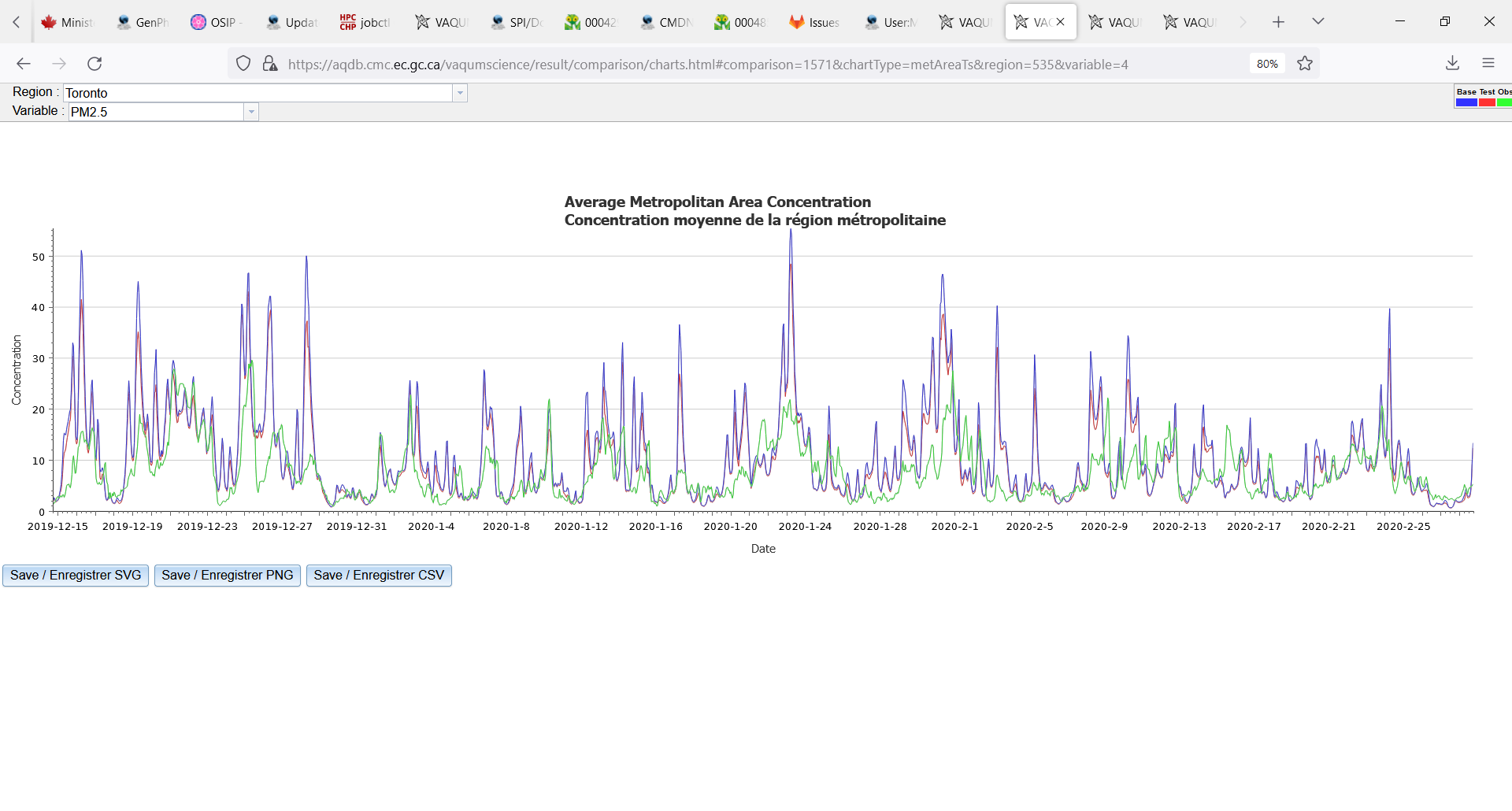 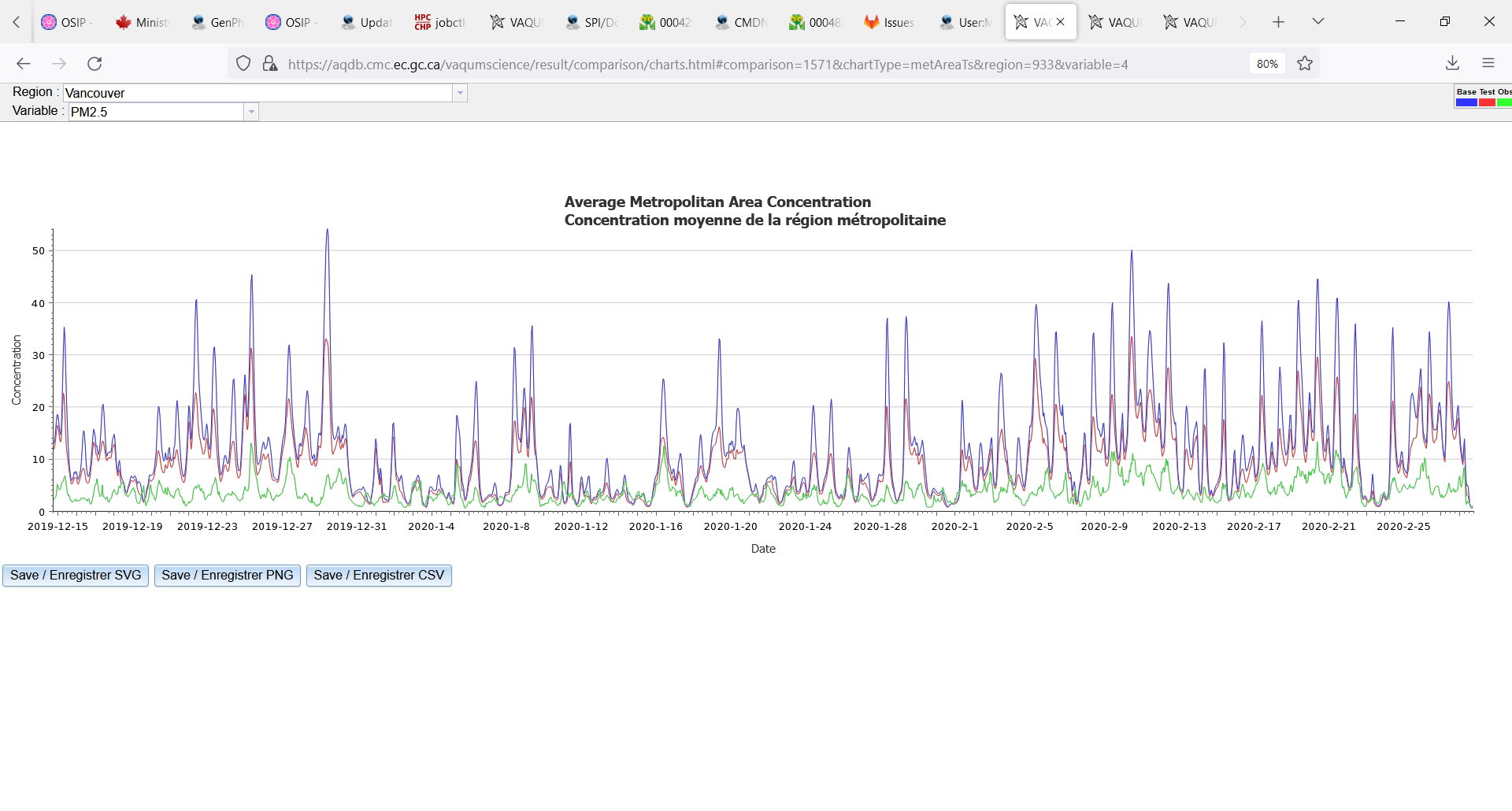 Toronto
Green: Obs
Blue: Base
Red: Test
Impacts of the new surrogates on Pm2.5 concentration prediction for large cities
Vancouver
Green: Obs
Blue: Base
Red: Test
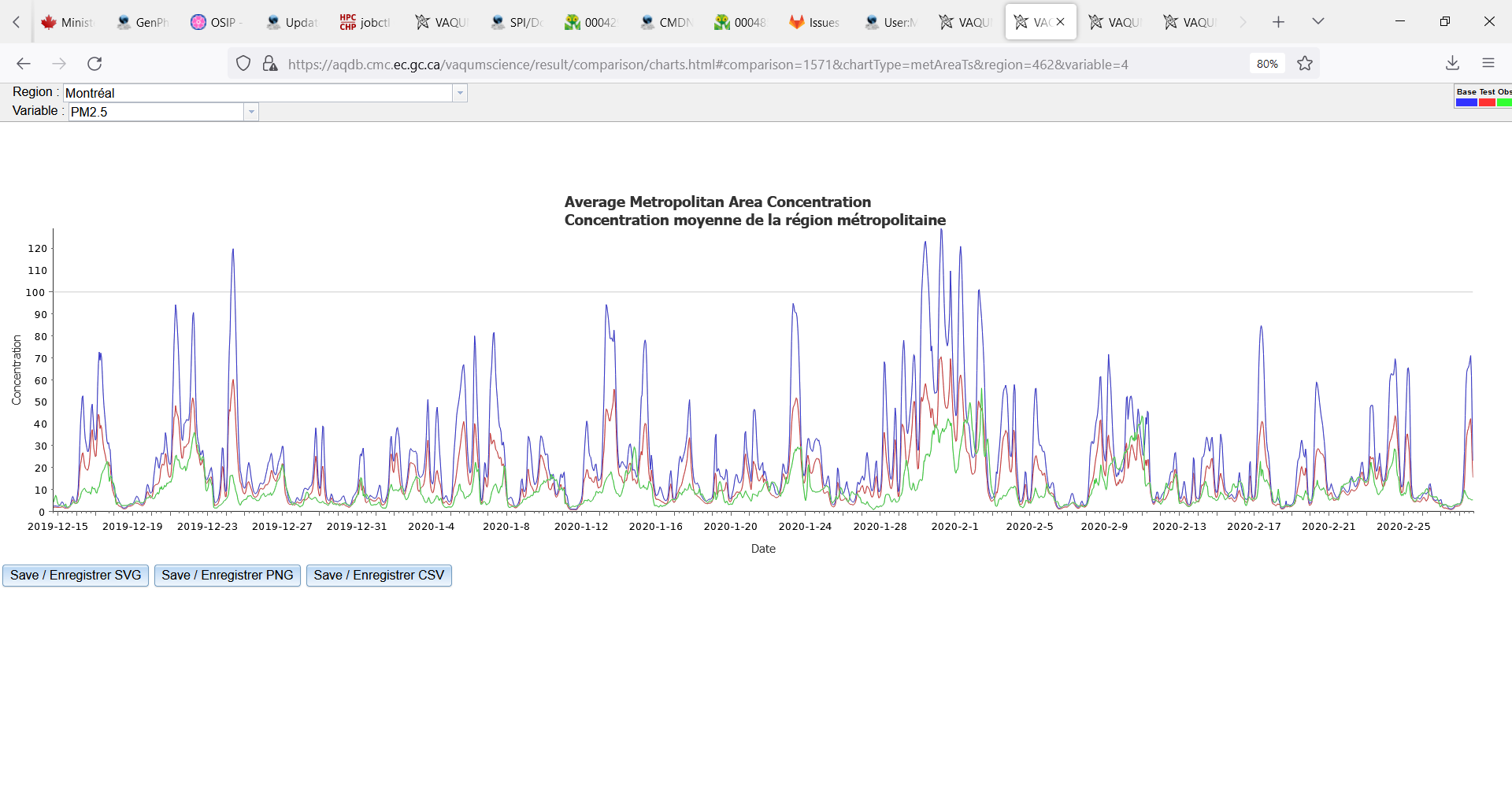 Montreal
Green: Obs
Blue: Base
Red: Test
summary
This presentation is a report on the latest progress in improving Canadian Regional Air-Quality Deterministic Prediction System (RAQDPS)
Updates to the Canadian anthropogenic emissions are discussed
Details of the Residential Wood Combustion surrogates are presented
New RWC surrogates significantly improve model prediction of PM2.5 concentration for most of the large Canadian cities
Overprediction of PM2.5 concentration is still seen for some cities; PM2.5 emissions from other sources need to be investigated and/or the factors used for constructing the RWC surrogates need to be further adjusted
Thank You for Your Attention!
References
Gong, S., 2003, A parameterization of sea-salt aerosol source function for sub- and super-micron particles. Global Biogeochemical Cycles, 17(4), https://doi.org/10.1029/2003GB002079 
Ghahreman, R. et al., 2023, Modeling below-cloud scavenging of size resolved particles in GEM-MACHv3.1, under review for journal Geoscientific Model Development, https://doi.org/10.5194/gmd-2023-86 
Makar, P. A. et al.,2021. Vehicle-induced turbulence and atmospheric pollution, Atmos. Chem. Phys., 21, 12291-12416, https://doi.org/10.5194/acp-21-12291-2021 
Moran, M.D., et al., 2015.  Contribution of improved spatial  allocation of emissions to reducing urban overpredictions of NO2 and PM2.5 concentrations.  14th CMAS Conference, 5-7 Oct., Chapel Hill, North Carolina. [see https://www.cmascenter.org/conference/2015/slides/0930_michael_moran_spatial_concentrations.pptx]
Samaali, M., et al., 2018. Updating spatial surrogates for the Canadian Regional Air Quality Deterministic Prediction System.  Poster, 9th International Workshop on Air Quality Forecasting Research, Nov. 7-9, Boulder, Colorado  [see https://esrl.noaa.gov/csd/events/iwaqfr/2018/presentations/posters/45_Samaali.pdf].
Wang, X. et al., 2014. Development of a new semi-empirical parameterization for below-cloud scavenging of size-resolved aerosol particles by both rain and snow, Geosci. Model Dev., 7, 799–819,, https://doi.org/10.5194/gmd-7-799-2014 
Zhang, J. et al., 2023. A Survey-based Major Update to Spatial Surrogates for Processing Canadian Residential Wood Combustion Emissions.  2023 International Emissions Inventory Conference, 26-29 Sep., Seattle WA.
Zhang, J. et al., 2020. Examination of MODIS Leaf Area Index (LAI) Product for Air Quality Modelling.  19th CMAS Conference, 26-30 Oct., Virtual, https://www.cmascenter.org/conference/2020/slides/ZhangJ_MODIS_LAI_CMAS_2020.pdf 
Zheng, Q., et al., 2015.  Development of some improved Canadian spatial surrogates.  Poster, 21st International Emissions Inventory Conference, 13-17 April, San Diego.  [see https://www.epa.gov/sites/default/files/2015-09/documents/qzheng.pdf]
Zheng, Q., et al., 2023. Recent improvements of Canadian Spatial Surrogates for Air Quality Modelling.  Poster, 2023 International Emissions Inventory Conference, 26-29 September, Seattle